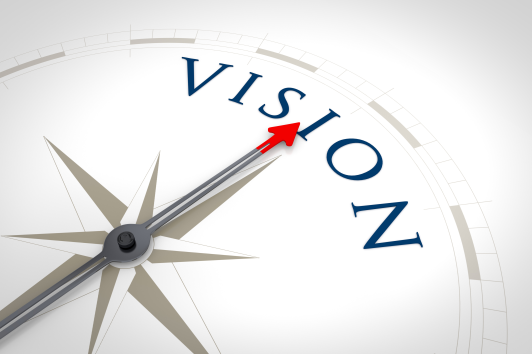 เป็นโรงพยาบาล ผู้นำระบบปฐมภูมิ เป็นเลิศการจัดการโรคฉุกเฉิน การแพทย์ล้ำนำสมัย ก้าวสู่คุณภาพระดับ 
Advance HAในปี 2566
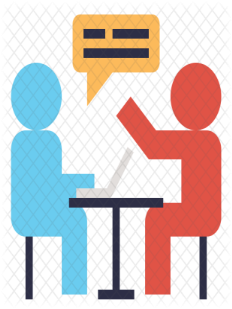 อัตลักษณ์ : รับผิดชอบ ซื่อสัตย์ มีน้ำใจ
Core value:  ผู้ป่วยเป็นศูนย์กลาง ทำงานเป็นทีม 
เข็มมุ่ง: 2P Safety Goals
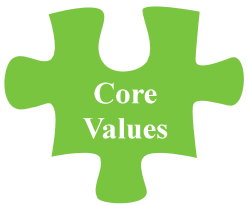 พันธะกิจ
1. ให้บริการด้านการรักษาพยาบาลที่มีประสิทธิภาพและมีคุณภาพสำหรับประชาชน  
 2. ให้การสนับสนุนประชาชนให้มีการดูแลป้องกันส่งเสริมสุขภาพ ด้วยตนเอง
3. ป้องกันการเกิดโรคติดต่อ ควบคุมดูแลกลุ่มโรคไม่ติดต่อ ดูแลฟื้นฟูสุขภาพประชาชน
4. เป็นศูนย์การเรียนรู้ด้านการแพทย์วิทยาศาสตร์สุขภาพ 
5 .ตอบสนองนโยบายด้านสาธารณสุขของจังหวัดและประเทศ
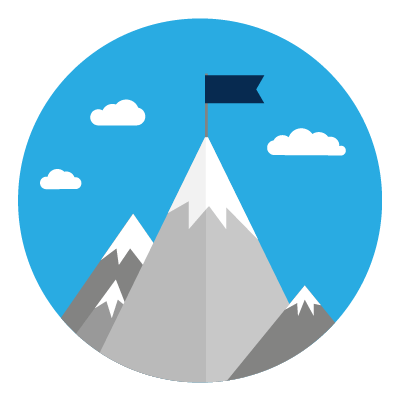 เป้าหมาย
ประชาชนได้รับการดูแลรักษา ส่งเสริมสุขภาพ ใกล้บ้าน อย่างมีคุณภาพ เสมือนได้รับการดูแลจาก โรงพยาบาลกำแพงเพชร
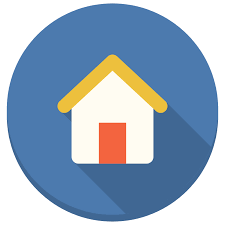 ประชาชนได้รับการดูแลรักษาเมื่อมีโรคฉุกเฉินที่สำคัญที่โรงพยาบาลได้รวดเร็วและมีประสิทธิภาพ
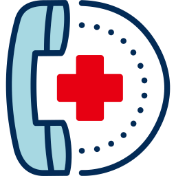 โรงพยาบาลมีบริการการรักษาที่ทันสมัย ระบบบริการที่ทำให้ผู้รับบริการมีความสะดวก พึงพอใจ
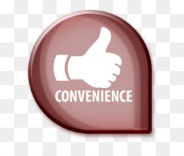 โรงพยาบาลมีวัฒนธรรม การดูแลด้านคลินิกและความปลอดภัยด้านสิ่งแวดล้อม อย่างเป็นระบบตลอดเวลา ได้รับการรับรองระดับ Advance HA
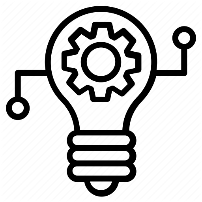 ประชาชนได้รับการดูแลรักษา ส่งเสริมสุขภาพ ใกล้บ้าน อย่างมีคุณภาพ เสมือนได้รับการดูแลจาก โรงพยาบาลกำแพงเพชร อย่างมีประสิทธิภาพ
1
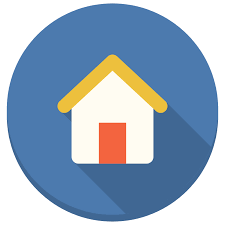 จำนวนผู้ป่วยนอก ในพื้นที่บริการมาโรงพยาบาลลดลง
ตัวชี้วัด
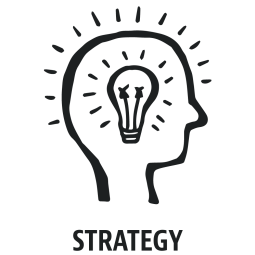 ความพึงพอใจของประชาชนในพื้นที่บริการต่อการเข้าถึงบริการเพิ่มขึ้น
2
ประชาชนได้รับการดูแลรักษาเมื่อมีโรคฉุกเฉินที่สำคัญที่โรงพยาบาลได้รวดเร็วอย่างมีประสิทธิภาพ
ตัวชี้วัด
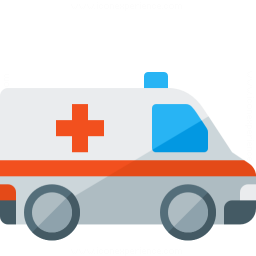 อัตราการเสียชีวิตผู้ป่วยฉุกเฉิน   
Sepsis 
Trauma  : HI ,Blunt abdomen, Multiple trauma
Stroke : ischemic stroke , hemorrhagic stroke
Heart disease : STEMI , NSTEMI
Acute abdomen : GI perforation
OB emergency: PPH
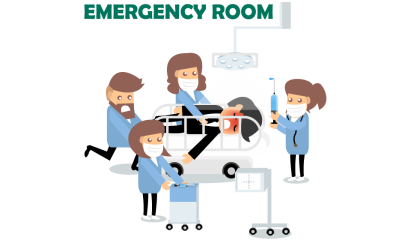 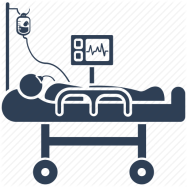 ระบบการดูแลผู้ป่วยฉุกเฉิน (โรคที่มีความสำคัญ)
sepsis
Trauma
Stroke
Heart disease
Acute abdomen
OB emergency
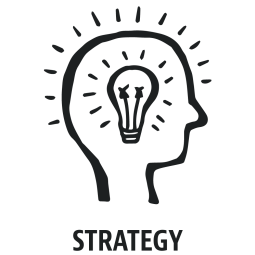 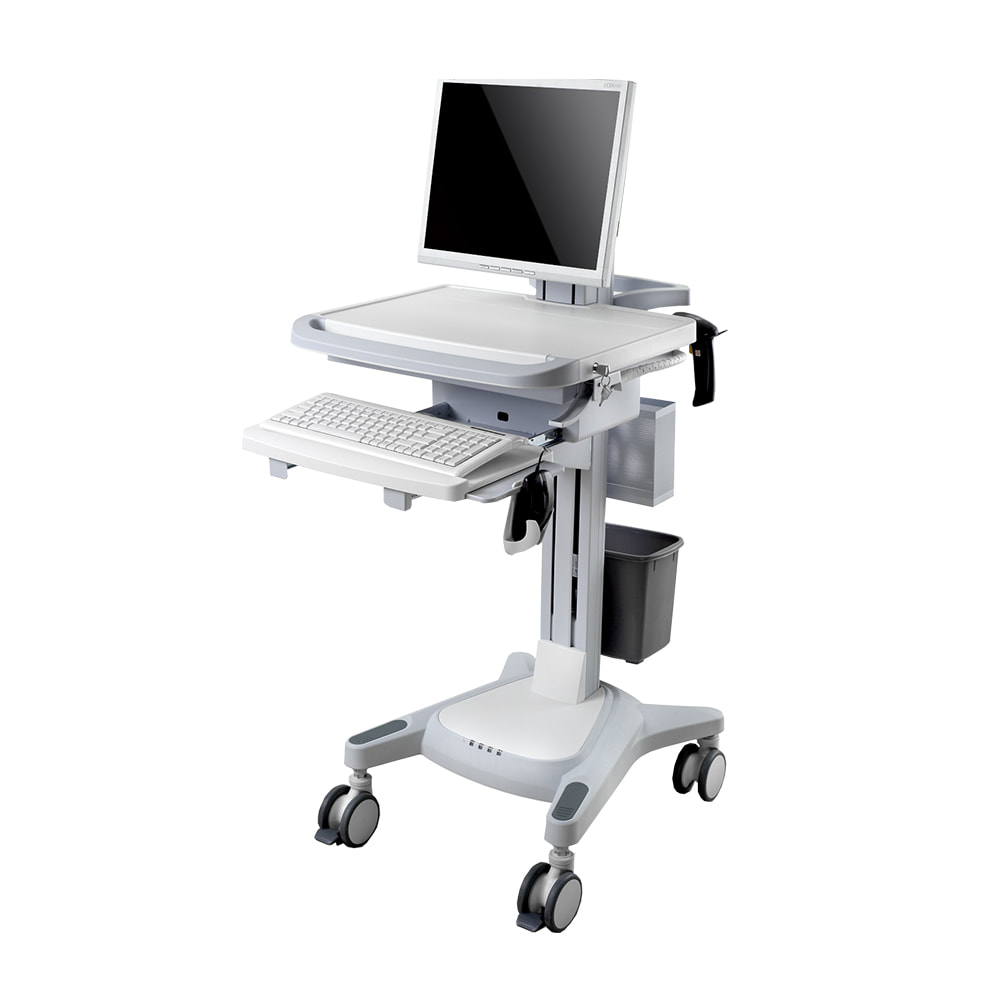 3
โรงพยาบาลมีระบบบริการการรักษาที่ทันสมัย มีระบบบริการที่ทำให้ผู้รับบริการมีความสะดวก พึงพอใจ
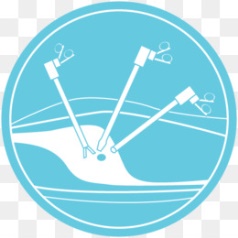 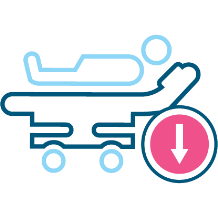 จำนวน Laparoscopic surgery
One day surgery
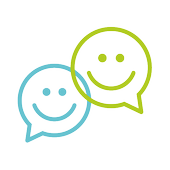 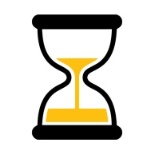 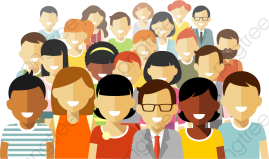 จำนวนผู้ป่วยนอก
Satisfactory score
Waiting time
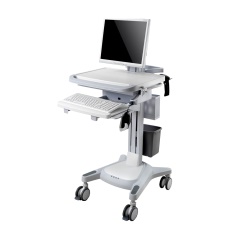 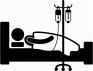 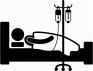 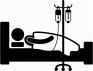 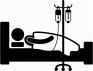 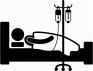 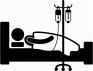 ระบบ ผู้ป่วยในแบบไร้เอกสาร
ความแออัดผู้ป่วยใน
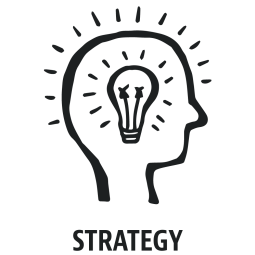 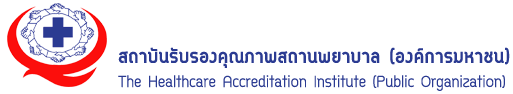 4
โรงพยาบาลมีการพัฒนาระบบ การดูแลด้านคลินิกและความปลอดภัยด้านสิ่งแวดล้อม อย่างเป็นระบบตลอดเวลา ได้รับการรับรองระดับ advance HA
ตัวชี้วัด
โรงพยาบาลได้รับการรับรองระดับ advance HA ในปี 2566
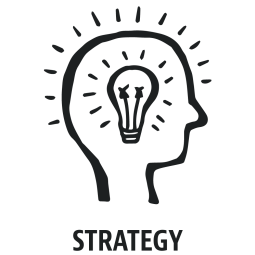 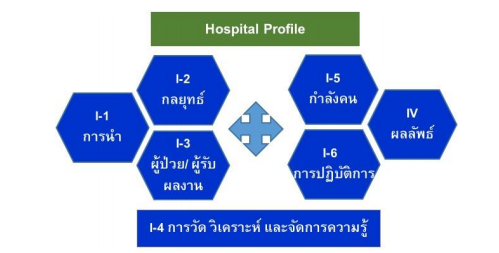 High performance
PEF (performance evaluation framework)
3C- PDSA
Vision
customer
Fast
Satisfy
Save
Trust
regulatory & social
process
Customer management
process
Innovation process
Operating management
process
Internal process
organization
people
knowledge
technology
communication
Culture
financial
Increase revenue
Financial administration
decrease operating cost
ประชาชนได้รับการดูแลรักษา ส่งเสริมสุขภาพ ใกล้บ้าน อย่างมีคุณภาพ เสมือนได้รับการดูแลจาก โรงพยาบาลกำแพงเพชร อย่างมีประสิทธิภาพ
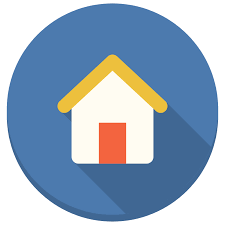 จำนวนผู้ป่วยนอก มาโรงพยาบาลลดลง
ตัวชี้วัด
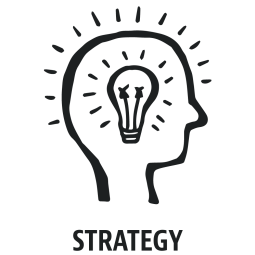 ความพึงพอใจของประชาชนต่อการเข้าถึงบริการ
Organization
Process
Customer
3
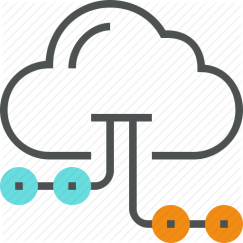 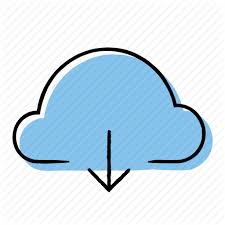 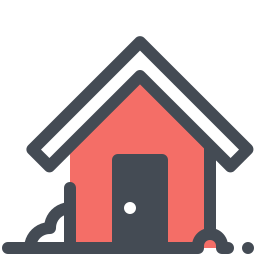 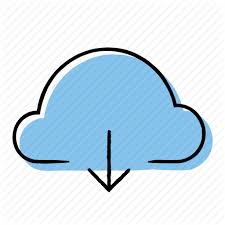 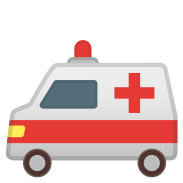 4
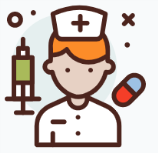 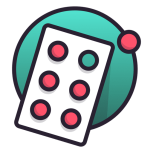 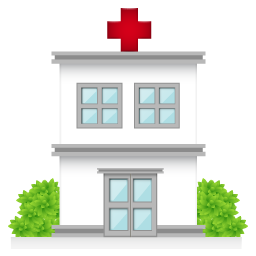 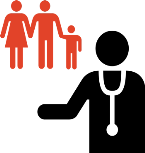 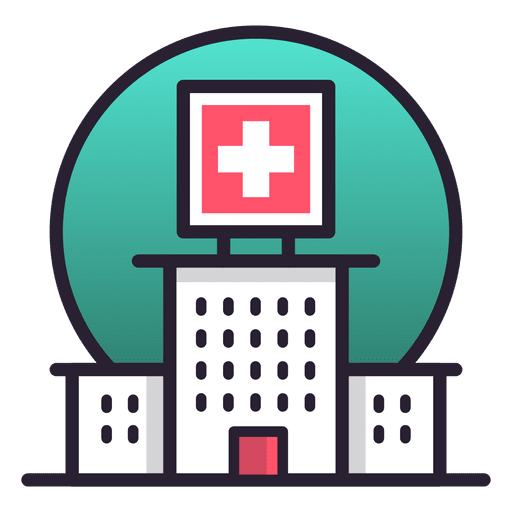 PCC
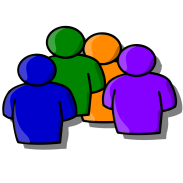 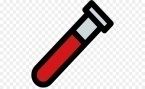 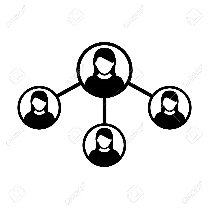 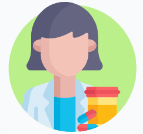 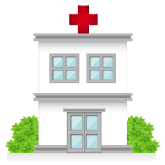 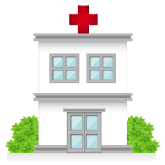 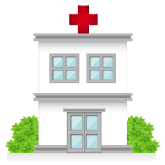 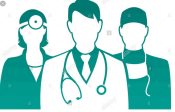 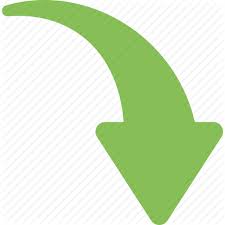 3
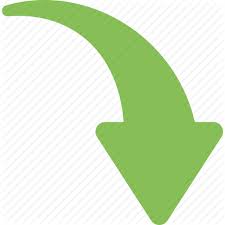 2
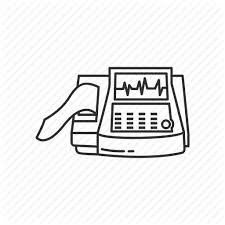 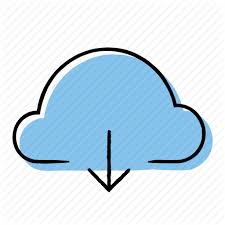 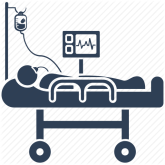 รพสต
รพสต
รพสต
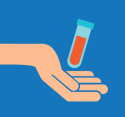 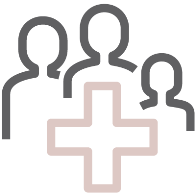 1
2
ประชาชนได้รับการดูแลรักษาเมื่อมีโรคฉุกเฉินที่สำคัญที่โรงพยาบาลได้รวดเร็วอย่างมีประสิทธิภาพ
ตัวชี้วัด
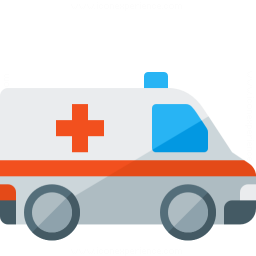 อัตราการเสียชีวิตผู้ป่วยฉุกเฉิน   
Sepsis 
Trauma  : HI ,Blunt abdomen
Stroke : ischemic stroke , hemorrhagic stroke
Heart disease : STEMI , NSTEMI
Acute abdomen : GI perforation
OB emergency: PPH
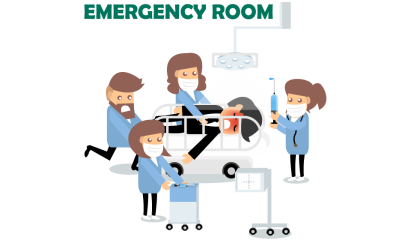 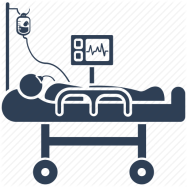 ระบบการดูแลผู้ป่วยฉุกเฉิน (โรคที่มีความสำคัญ)
sepsis
Trauma
Stroke
Heart disease
Acute abdomen
OB emergency
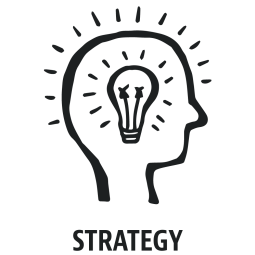 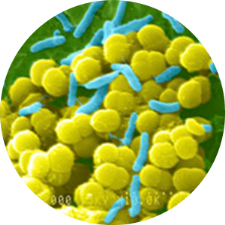 sepsis
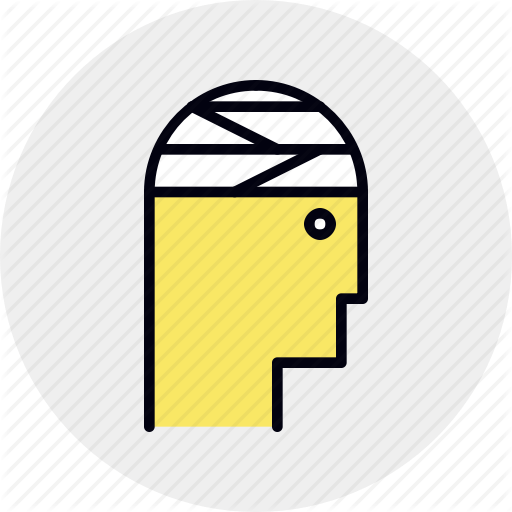 Head injury
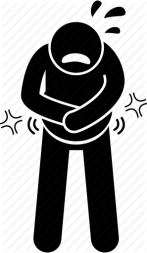 GI perforation
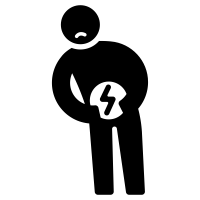 Blunt abdominal injury
ประชาชนได้รับการดูแลรักษา ส่งเสริมสุขภาพ ใกล้บ้าน อย่างมีคุณภาพ เสมือนได้รับการดูแลจาก โรงพยาบาลกำแพงเพชร อย่างมีประสิทธิภาพ
1
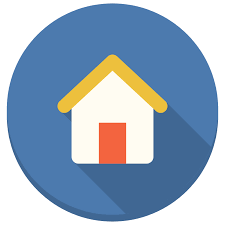 จำนวนผู้ป่วยนอก ในพื้นที่บริการมาโรงพยาบาลลดลง
ตัวชี้วัด
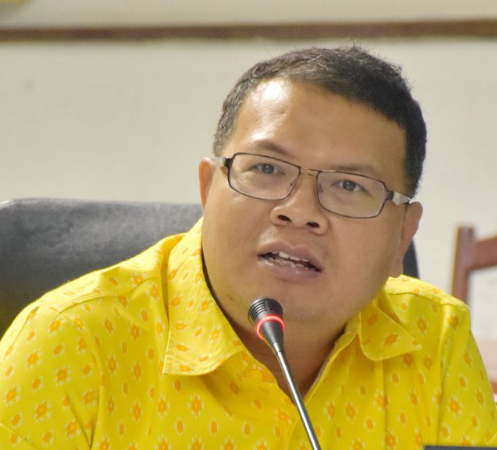 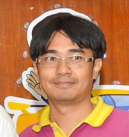 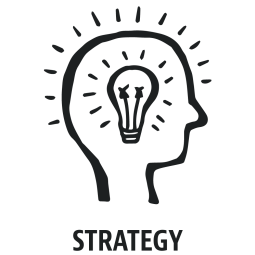 ความพึงพอใจของประชาชนในพื้นที่บริการต่อการเข้าถึงบริการเพิ่มขึ้น
ER
Lab
Med
Ortho
Surgery
Eye
ENT
Ob-gyn
Ped
rehab
IT
Dent
RX
OPD
2
ประชาชนได้รับการดูแลรักษาเมื่อมีโรคฉุกเฉินที่สำคัญที่โรงพยาบาลได้รวดเร็วอย่างมีประสิทธิภาพ
ตัวชี้วัด
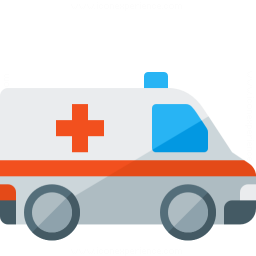 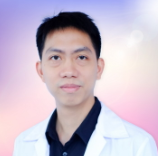 อัตราการเสียชีวิตผู้ป่วยฉุกเฉิน   
Sepsis 
Trauma  : HI ,Blunt abdomen, Multiple trauma
Stroke : ischemic stroke , hemorrhagic stroke
Heart disease : STEMI , NSTEMI
Acute abdomen : GI perforation
OB emergency: PPH
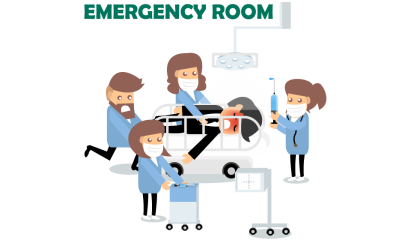 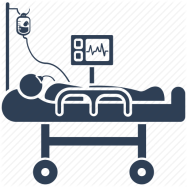 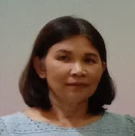 ระบบการดูแลผู้ป่วยฉุกเฉิน (โรคที่มีความสำคัญ)
sepsis
Trauma
Stroke
Heart disease
Acute abdomen
OB emergency
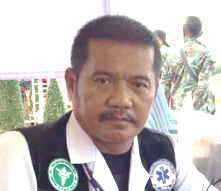 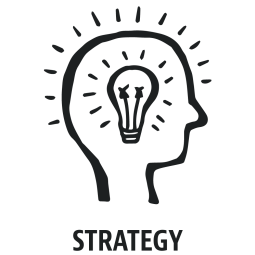 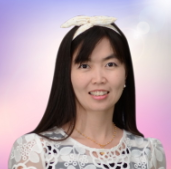 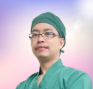 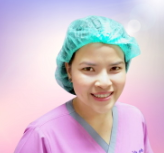 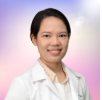 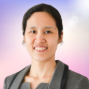 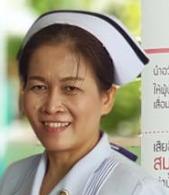 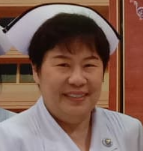 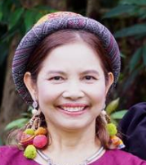 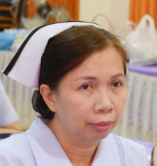 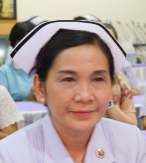 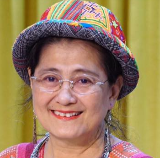 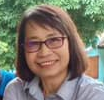 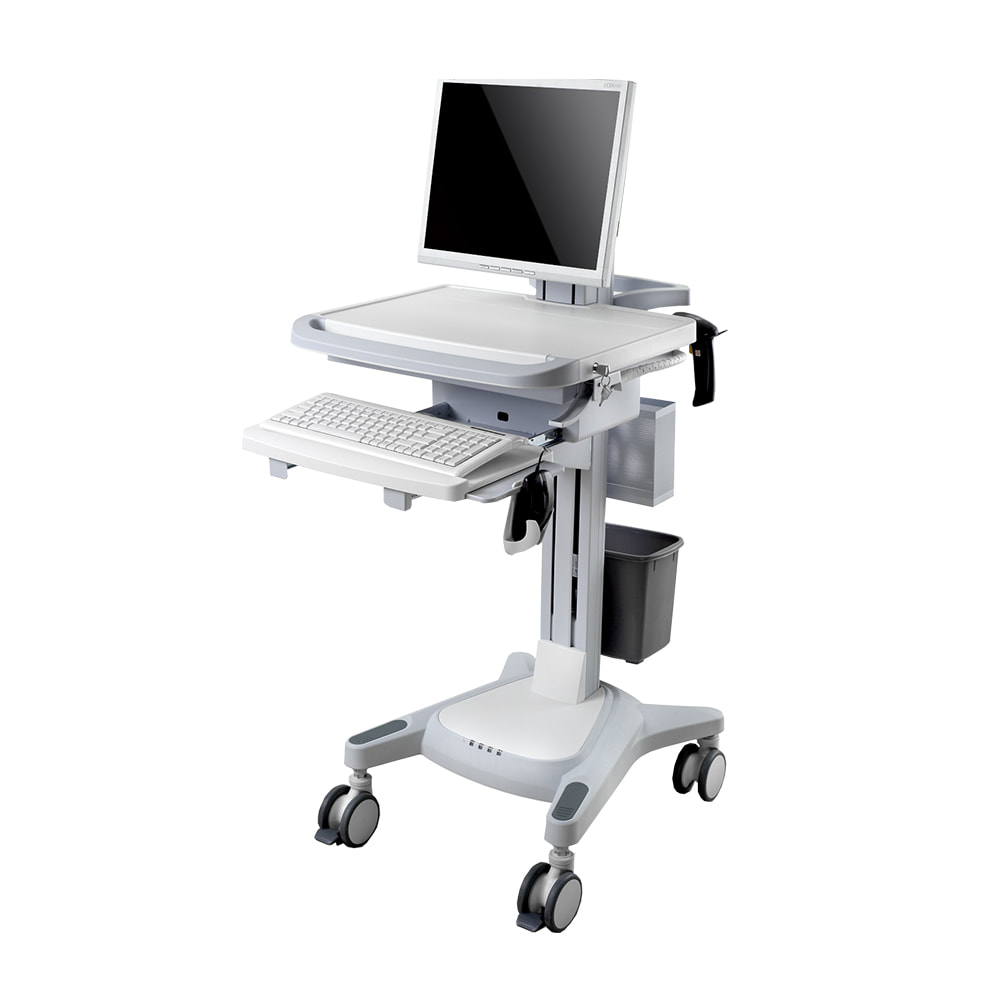 3
โรงพยาบาลมีระบบบริการการรักษาที่ทันสมัย มีระบบบริการที่ทำให้ผู้รับบริการมีความสะดวก พึงพอใจ
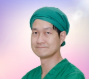 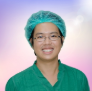 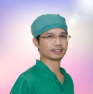 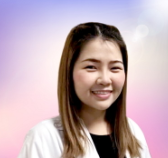 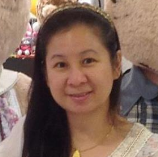 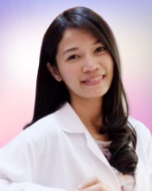 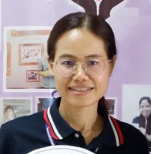 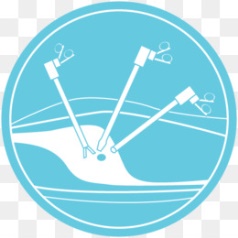 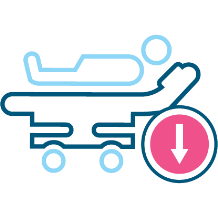 จำนวน Laparoscopic surgery
One day surgery
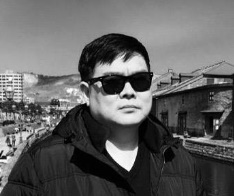 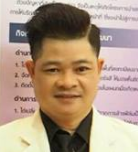 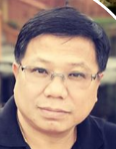 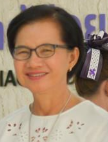 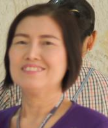 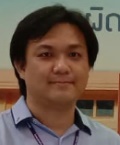 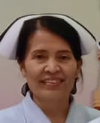 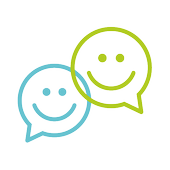 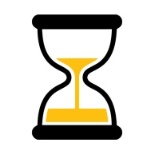 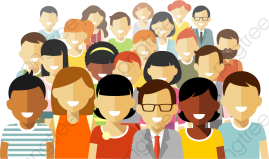 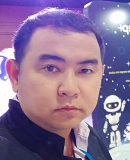 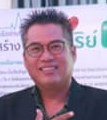 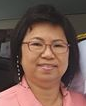 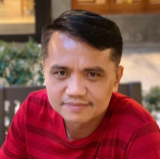 จำนวนผู้ป่วยนอก
Satisfactory score
Waiting time
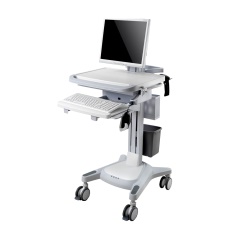 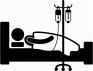 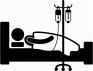 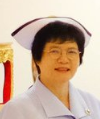 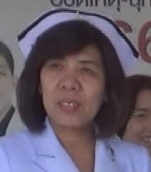 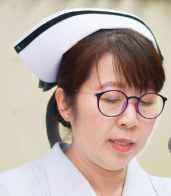 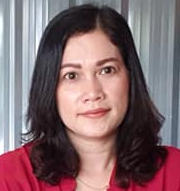 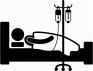 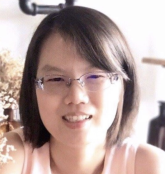 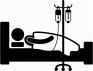 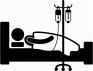 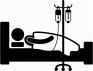 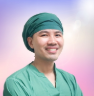 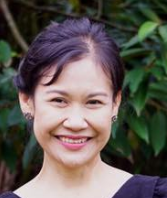 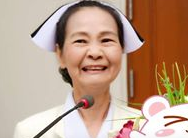 ระบบ ผู้ป่วยในแบบไร้เอกสาร
ความแออัดผู้ป่วยใน
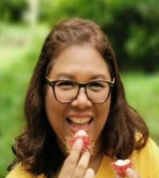 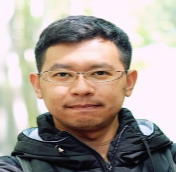 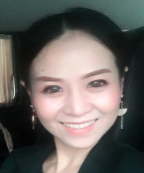 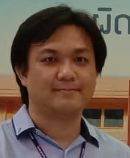 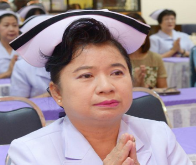 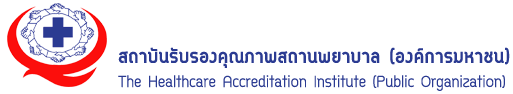 4
โรงพยาบาลมีการพัฒนาระบบ การดูแลด้านคลินิกและความปลอดภัยด้านสิ่งแวดล้อม อย่างเป็นระบบตลอดเวลา ได้รับการรับรองระดับ advance HA
ตัวชี้วัด
โรงพยาบาลได้รับการรับรองระดับ advance HA ในปี 2566
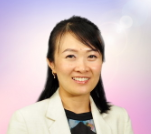 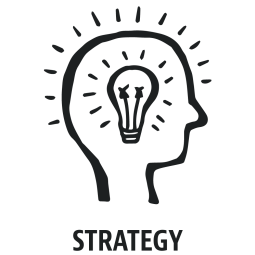 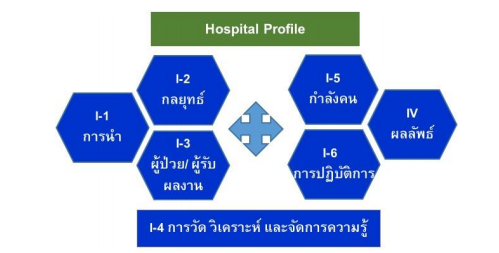 High performance
PEF (performance evaluation framework)
3C- PDSA
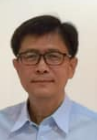 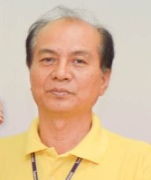 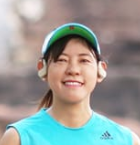 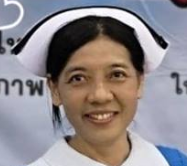 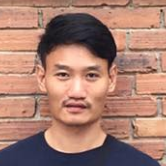 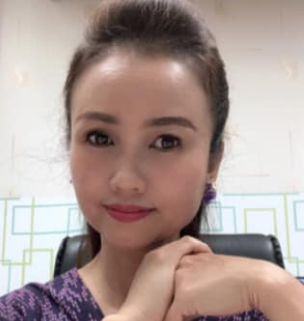 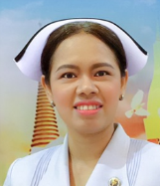 Vision
customer
Fast
Satisfy
Save
Trust
regulatory & social
process
Customer management
process
Innovation process
Operating management
process
Internal process
organization
people
knowledge
technology
communication
Culture
financial
Increase revenue
Financial administration
decrease operating cost
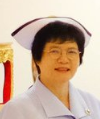 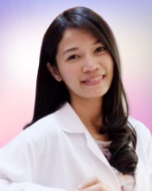 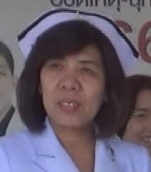 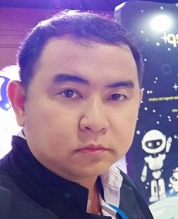 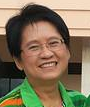 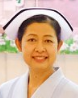 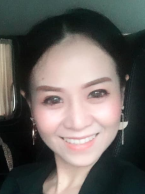 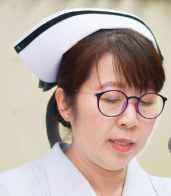 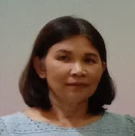 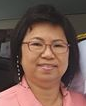 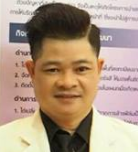 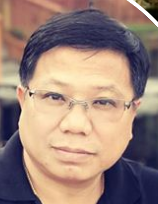 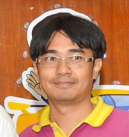 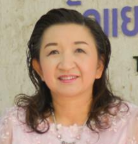 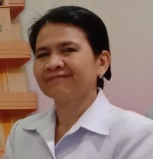 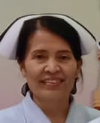 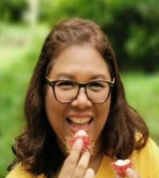 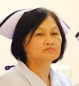 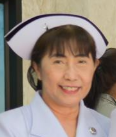 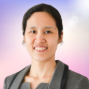 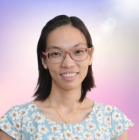 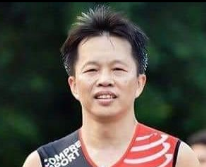 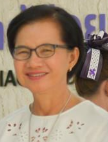 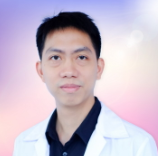 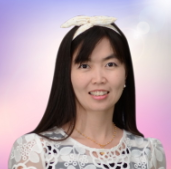 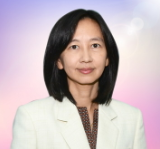 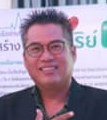 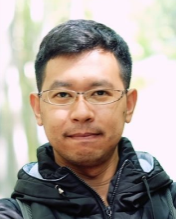 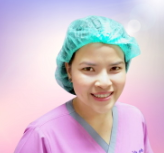 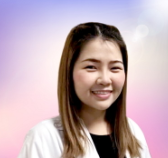 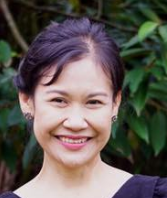 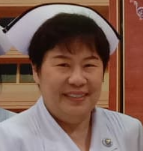 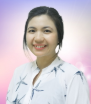 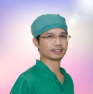 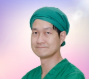 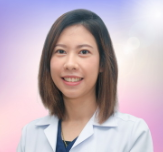 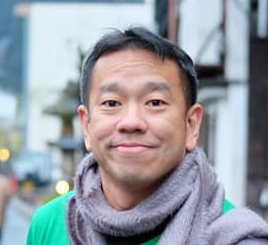 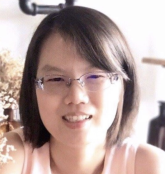 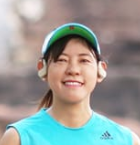 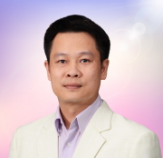 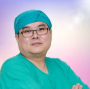 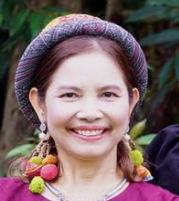 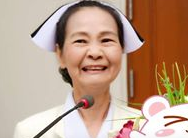 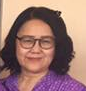 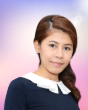 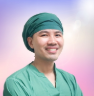 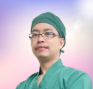 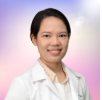 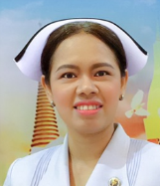 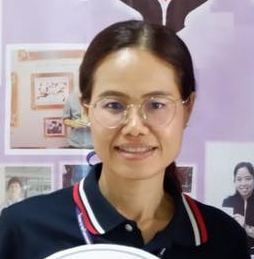 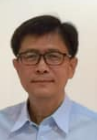 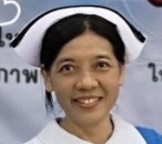 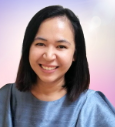 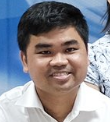 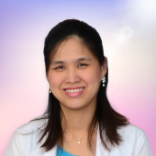 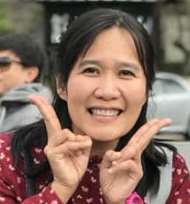 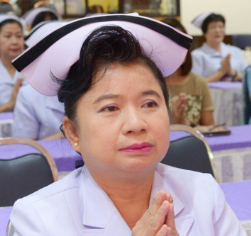 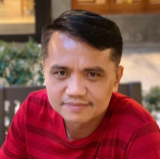 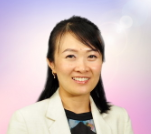 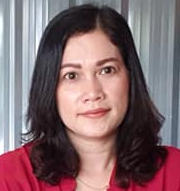 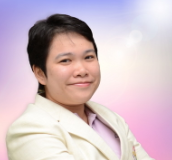 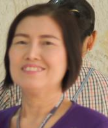 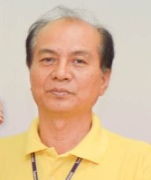 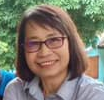 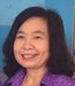 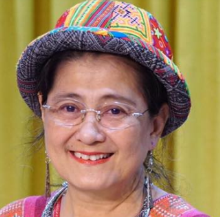 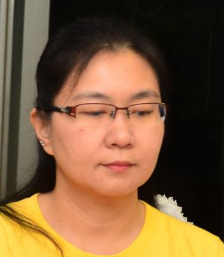 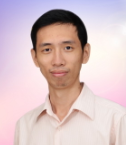 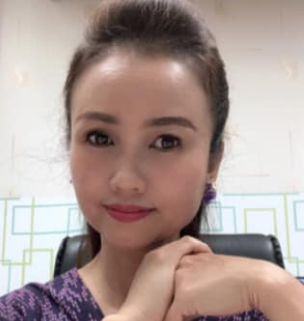 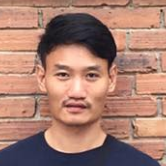 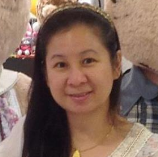 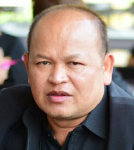